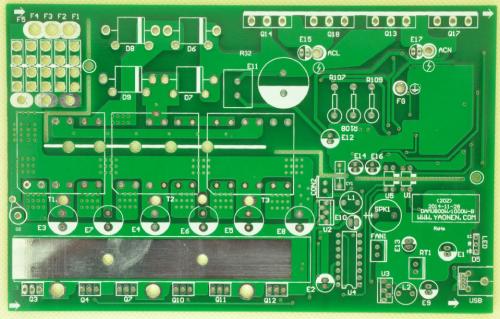 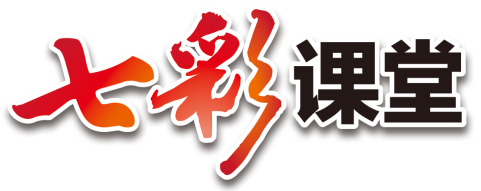 人教版 九年级 物理 上册
第十七章  欧姆定律第4节  欧姆定律在串、并联电路中的应用
U
R
U
I
I =
R=
1．欧姆定律
导体中的电流，跟导体两端的电压成正比，跟导体的电阻成反比
数学表达式
R
I
U
U= IR
变形公式
R2
R1
I1
I2
U2
U1
I
U
2．串联电路中的电流、电压规律
（1）串联电路中的电流处处相等；
     I=I1=I2
（2）串联电路中的总电压等于各部分电路两端电压之和。
       U=U1+U2
R1
I1
I
R2
I2
U
3．并联电路中的电流、电压规律
（1）并联电路干路中的电流等于各支路中的电流之和；
      I=I1+I2
（2）并联电路中各支路两端电压相等。
     U=U1=U2
2. 通过计算，学会解答电学计算题的一般方法，培养逻辑思维能力、解答电学题的良好习惯。
1. 会用欧姆定律，结合串、并联电路中电流、电压、电阻的特点，解决一些综合性的问题。
等效电路
R
R1
R2
电压相同
乙图
甲图
电流相同
甲、乙两电路中，电压和电流均相同。对电路中的电流而言，乙图中的电阻R产生的效果与甲图中两个电阻R1和R2产生的效果相同，我们把电阻R叫做R1和R2的等效电阻，也叫总电阻。
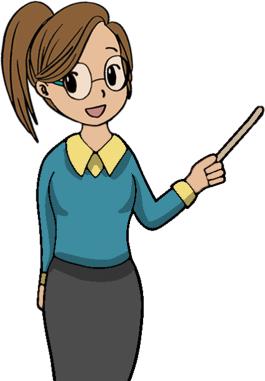 R2
I2
R1
R
I1
U2
U1
I
I
U
U
等效于
串联电路中的电阻特点
知识点 1
U2=I2R2
U=IR
由欧姆定律得：
U1=I1R
由串联电路可知：
U =U1+U2
即：
IR=I1R1+I2R2
又因为I=I1=I 2
可得：
R=R1+R2
结论：
串联电路的总电阻等于各电阻之和。
①若电路中有多个电阻串联，则
R=R1+R2+…
nR0
②若n个阻值都为R0的电阻串联，总电阻R=
③串联电阻的总电阻比任何一个分电阻都大
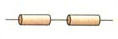 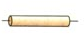 相当于增加了导体的长度
例题1  如图所示，电阻R1为10Ω，电源两端电压为6V。开关S闭合后，求（1）当滑动变阻器R接入电路的电阻R2为50Ω时，通过电阻R1的电流I；（2）当滑动变阻器接入电路的电阻R3为20Ω时，通过电阻R1的电流I＇。
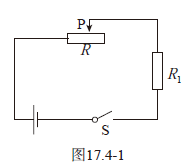 解：(1)当R2=50Ω时，电路中的总电阻：R总=R1+R2=10Ω+50Ω=60Ω.

通过电阻R1的电流I=
R2=50Ω
R3=20Ω
=10Ω
(2)当R3=20Ω时，通过电阻R1的电流

   I＇=
1.交警使用的某型号酒精测试仪的工作原理如图 所示。电源电压恒为9V ，传感器电阻 R2的电阻值
随酒精气体浓度的增大而减小，当酒
精气体的浓度为 0 时， R2的电阻为 
80Ω。使用前要通过调零旋钮（即滑
动变阻器 R1的滑片）对测试仪进行调
零，此时电压表的示数为 8 V。求：
（1）电压表的示数为8V 时，电流表的示数为多少？ 
（2）电压表的示数为8V 时，滑动变阻器 R1的电阻值为多少？ 
（3）调零后，R1的电阻保持不变.某驾驶员对着测试仪吹气 10s，若电流表的示数达到 0.3A ，表明驾驶员醉驾，此时电压表的示数为多少？
=80Ω
U2=8V
U=9V
解：（1）电流表的示数：
（2）电路的总电阻：
R1的电阻：R1=R-R2=90Ω-80Ω=10Ω.
（3）R1的电压：U1＇=I＇R1=0.3A×10Ω=3V.
电压表的示数：U2＇=U-U1＇=9V-3V=6V.
R2
R1
I2
I1
U2
U1
I
U
拓展：多电阻串联U1:U2:        =R1:R2:
…
…
串联电路中的分压特点
由U1=I1R1、U2=I2R2、I1=I2可得：
U1:U2=R1:R2
串联电路中，各导体两端的电压比等于导体的电阻比。
滑动变阻器阻值减小时，分得电压减小，同时，定值电阻两端电压则增大。
2.在图所示的电路中,电源电压不变,开关闭合后,滑动变阻器的滑片向右移动时,三个电表示数的变化情况是(　　)
A.A的示数变小,V1的示数不变,V2的示数变小
B.A的示数变大,V1的示数变大,V2的示数变小
C.A的示数变小,V1的示数不变,V2的示数变大
D.A的示数变大,V1的示数变大,V2的示数变大
C
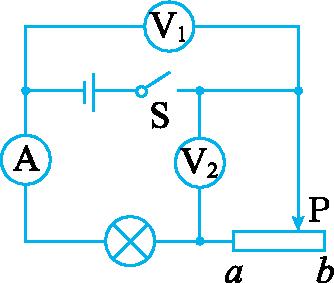 L
R
3. 如图甲所示，R1为定值电阻，R2为滑动变阻器，电源电压恒定。闭合开关S，调节滑动变阻器滑片，R1、R2两端的电压U1、U2与电流I的变化关系图象如图所示，其中正确的是  (　　)
B
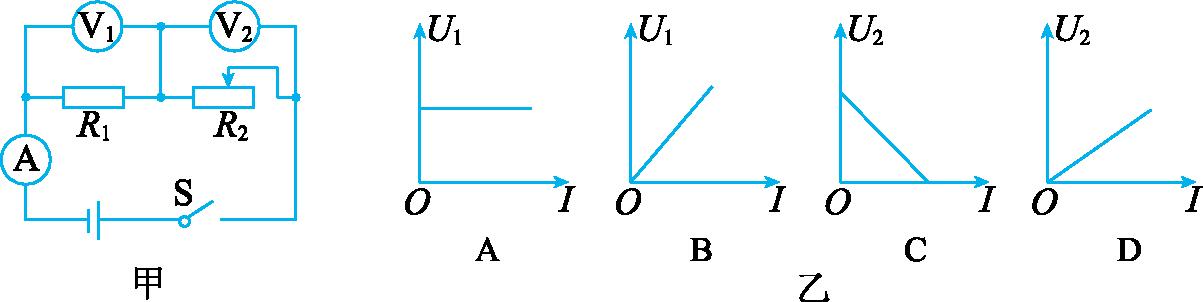 R
L
UR
UL
U
例题2   一个小灯泡的电阻是8欧，正常工作时的电压是3.6伏，现在要把这盏灯直接接在4.5伏的电源上能行吗？应该_____联一个多大的电阻？
串
解：(方法一)UR=U-UL=4.5V-3.6V=0.9V
RL=8Ω
=?
I
=3.6V
=4.5V
R
L
UL
U
解：(方法二)
RL=8Ω
=?
I
R总
=3.6V
=4.5V
R
L
UR
UL
U
解：(方法三)
RL=8Ω
UR=U-UL=4.5V-3.6V=0.9V.
=?
=3.6V
=4.5V
R1
R
I1
I
I
R2
I2
U
U
等效于
I
由欧姆定律得：
由并联电路可知：
I=I1+I2
即：
可得：
并联电路中的电阻特点
知识点 2
又因为U=U1=U2
结论：并联电路的总电阻的倒数等于各电阻倒数之和。
①若电路中有多个电阻并联，则
②若n个阻值都为R0的电阻串联，总电阻R=
③两电阻并联时：
推导：
＝R1
＜
即R＜R1
同理，R＜R2
并联电阻的总电阻比任何一个分电阻都小
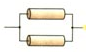 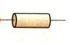 相当于增加了导体的横截面积
4. 如图所示，如果R1＜R2，则图中电阻的四种不同接法，其总电阻最小的是（　　）


         A                       B                      C                   D
B
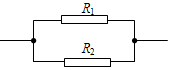 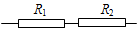 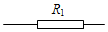 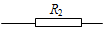 5. 教室中的日光灯全亮时与只亮一两只时相比，电阻要_______（大/小），这是因为教室中的灯是_______（串联/并联）的连接方式，这种连接方式相当于增加了导体的_____________。
小
并联
横截面积
连接中考
例 有两个可变电阻，开始时阻值相等，都为R，现将其中一个电阻的阻值增大，将另一个电阻的阻值减小，则两个电阻并联后总电阻将（　　）
A．一定大于R                              B．一定等于R 
C．一定小于R                              D．以上结果都有可能
C
连接中考
例 一根粗细均匀的金属导线其电阻值为R，将其剪成相等的两段后，再进行并联，则并联后的电阻值为（　　）
 A．2R                                           B．R           
 C．                                                D．
D
R1
I1
I
R2
I2
U
由                                 可得：
I1:I2=      :
拓展：多电阻并联

I1:I2:      =      ：     :
…
…
并联电路中的分流特点
并联电路中，各支路的电流比等于电阻的倒数比。
阻值大的支路分得的电流小。
连接中考
8.  在如图所示的电路中，闭合开关S，电流表A1、A2的示数之比为I1：I2=2：1，则电阻之比为R1：R2=________，电流表A1、A3
的示数之比为I1：I3=
_________。
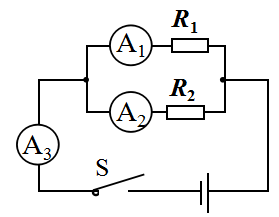 1：2
2：3
基础巩固题
1.  如今已是电气化时代，小芳同学回到家中会同时使用多种家用电器。当她每多接通一个家用电器，家庭电路的总电阻__________。（选填“变大”或“变小”）
变小
基础巩固题
2.  两个标有“5Ω 1A“和“10Ω 0.6A”的定值电阻，将它们串联起来使用时等效电阻为_______Ω，电源电压最多为________V；若将它们并联时干路电流最大是_______A。
15
9
1.5
基础巩固题
3.如图所示，V1、V2是两个相同的双量程电压表（量程为“0～3V”和“0～15V”）。当电路正常工作时，两表指针偏转角度相同，则电压
表V2所用的量程是_________，
灯L1与灯L2的电阻之比R1：R2=
________。
0～15V
1：4
基础巩固题
4. 如图所示，电源电压保持不变，开关S闭合后，灯L1和L2都正常发光，甲、乙两个电表示数之比为4：3。此时灯L1和L2的电阻之比为（　　）
A．1：3                            B．3：1       
 C．3：4                           D．4：3
A
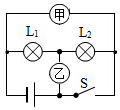 5. 如图所示，R0为定值电阻，R1为滑动变阻器，A1，A2为实验室用电流表（接线柱上标有“-”，“0.6”，“3”），闭合开关后，调节滑片P。使两电流表指针所指位置相同。下列说法正确的是（　）
A．电流表A1与A2的示数之比为1：4 
B．通过R0与R1的电流之比为4：1 
C．R0与R1两端的电压之比为1：4 
D．R0与R1的阻值之比为4：1
D
能力提升题
甲、乙两地相距40km，在甲、乙两地之间沿直线架设了两条输电线，已知每条输电线每千米的电阻为0.2Ω。现输电线在某处发生了短路，为确定短路位置，抢修员进行了如下操作：在甲地利用电源（电压恒为6V）、定值电阻R0（阻值为20Ω）、电压表（量程为0～3V）以及开关等与输电线组成了一个检测电路（如图所示，电压表未画出）：闭合开关后，电压表示数为2V；解答如下问题：
（1）根据题意判定电压表的连接位置，将它接入检测电路；
（2）计算出短路位置离甲地的
距离。
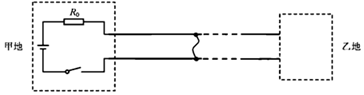 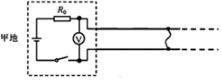 （2）解：由题知，闭合开关后，电压表示数为2V，即U线=2V，由串联电路的电压特点可得，电阻R0两端的电压：U0=U-U线=6V-2V=4V，因串联电路的电流处处相等，则电路中的电流：
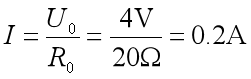 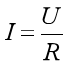 由          可得，甲地到短路位置两输电线的总电阻：
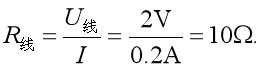 根据题意可得，甲地到短路位置两输电线的总长度：
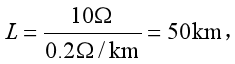 因两条输电线是并排架设的，所以短路位置离甲地的距离：
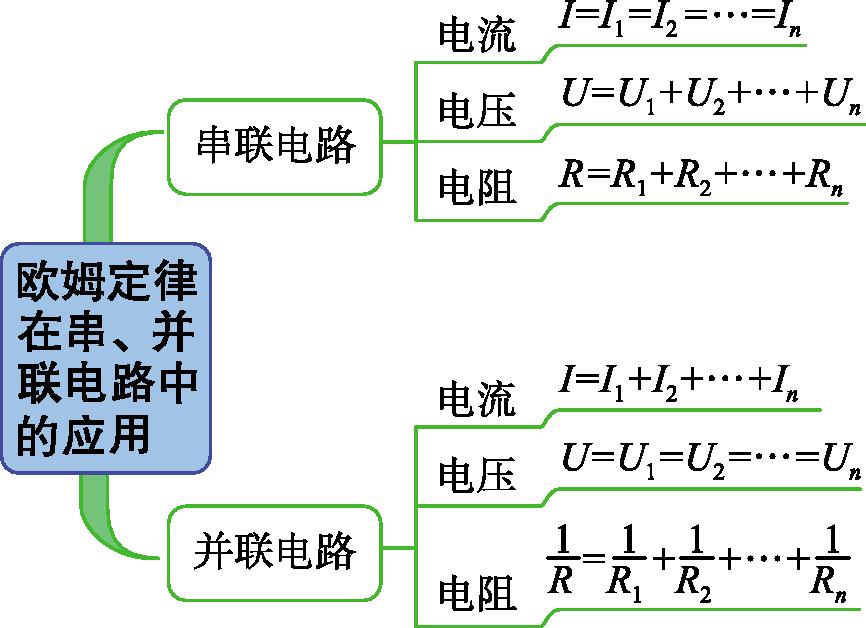 作业
内容
教材作业
完成课后“动手动脑学物理”练习
自主安排
配套练习册练习
七彩课堂  伴你成长